Özel Eğitime Gereksinimi Olan Öğrenciler ve ÖZEL EĞİTİM
ÜNİTE 8
OTİSTİK BOZUKLUĞU OLAN ÖĞRENCİLER
TANIM
Otistik bozukluk, (1) toplumsal etkileşimde ve iletişimde yetersizlikler ile davranış, ilgi ve etkinliklerde sınırlı, basmakalıp ve yineleyici örüntülerle ve (2) toplumsal etkileşim, toplumsal iletişimde kullanılan dil ya da sembolik/imgesel oyun becerilerinin en az birinde 3 yaşından önce gecikmelerin ya da olağandışı bir işlevselliğin olması ile karakterize gelişimsel bir bozukluktur.


Otistik birey, sosyal etkileşim, sözel ve sözel olmayan iletişim, ilgi ve etkinliklerdeki sınırlılığı erken çocukluk döneminde ortaya çıkan bu özellikleri nedeniyle özel eğitim ile destek eğitim hizmetine ihtiyacı olan bireydir.
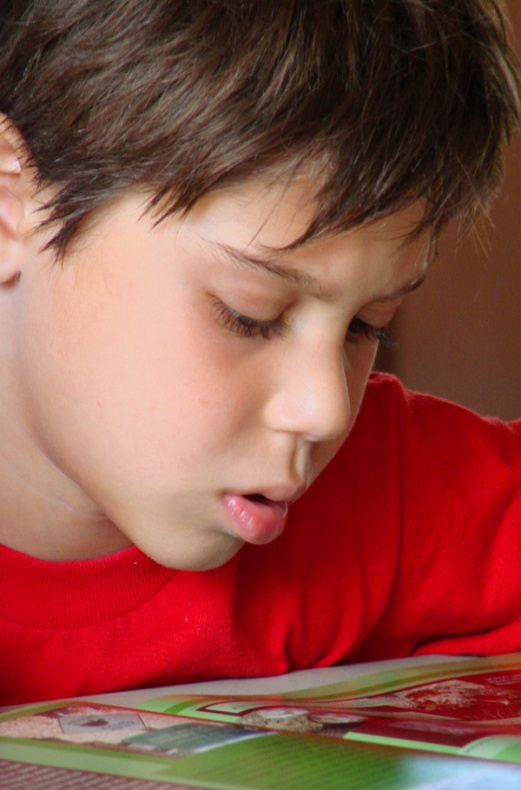 TANIM
Otizm spektrum bozukluğu beş alt gruba ayrılmaktadır:
TANIMOtistik Bozukluk
TANIMRett Bozukluğu
TANIMÇocukluk Dezintegratif Bozukluğu
TANIMAsperger Bozukluğu
TANIMAtipik Otizm
YAYGINLIK
ABD’ne dayalı verilere göre 2012 itibari ile Otistik bozukluğun görülme sıklığı 88’de 1’dir (Center for Disease Control and Prevention, www.cdc.gov). Erkeklerde kızlardan dört-beş kez daha fazla görünür.
NEDENLER
ÖZELLİKLERBilişsel ve Akademik Özellikler
ÖZELLİKLERİletişimsel Özellikler
ÖZELLİKLERSosyal ve Davranışsal Özellikler
ÖZELLİKLERDuyusal Özellikler
TIBBİ ve EĞİTSEL DEĞERLENDİRME, YERLEŞTİRME
Tıbbi tanılamada uluslar arası tanı kriterleri dikkate alınır.

Dünya Sağlık Örgüt’ünün yayınladığı “ICD-10 Hastalıkların ve Sağlıkla İlgili Sorunların Uluslar arası İstatistiksel Sınıflaması”  ve “Psikiyatride Hastalıkların Tanımlanması ve Sınıflandırılması El Kitabı 4. baskı(DSM-VI-TR)” tanı kriterleridir.

Tıbbi tanılamadan sonra  eğitsel tanılama ve yerleştirme yapılır.

RAM tarafından yapılan eğitsel değerlendirmelerde formal ve informal testlerle bireysel özelliklerine uygun yerleştirme yapılır.
OTİSTİK BOZUKLUK GÖSTEREN ÖĞRENCİLERE ETKİLİ ÖĞRETİM SUNMA STRATEJİLERİDavranış Problemleriyle Başetme
OTİSTİK BOZUKLUK GÖSTEREN ÖĞRENCİLERE ETKİLİ ÖĞRETİM SUNMA STRATEJİLERİUygulamalı Davranış Analizi (UDA)
OTİSTİK BOZUKLUK GÖSTEREN ÖĞRENCİLERE ETKİLİ ÖĞRETİM SUNMA STRATEJİLERİGörsel Desteklerden (İpuçlarından) Yararlanma
OTİSTİK BOZUKLUK GÖSTEREN ÖĞRENCİLERE ETKİLİ ÖĞRETİM SUNMA STRATEJİLERİDoğal Öğretim Teknikleri
Otistik bozukluk ya da diğer gelişimsel yetersizliği olan yada risk altındaki çocukların, gelişimsel beceriler (özellikle dil/iletişim becerileri) kazanmalarına ve kazanılmış becerileri pekiştirmelerine olanaklar sunan doğal bağlamlarda sunulan tekniklerdir.

Doğal öğretim tekniklerinde bir takım ilkeler yer alır:

Çocuğun liderliğini ve ilgisini izleme
Öğretim ortamı olarak çocuk için her anı ve her yeri kullanma
Doğal pekiştireçler kullanma
Farklı ortam ve durumlarda farklı bireylerle yöntemi kullanma
OTİSTİK BOZUKLUK GÖSTEREN ÖĞRENCİLERE ETKİLİ ÖĞRETİM SUNMA STRATEJİLERİGeliştirilmiş Doğal Bağlamda Dil Öğretimi (GDBÖ)
DOĞAL ÖĞRETİM TEKNİKLERİGeliştirilmiş Doğal Bağlamda Dil Öğretimi (GDBÖ)1. Çevresel Düzenlemeler
DOĞAL ÖĞRETİM TEKNİKLERİGeliştirilmiş Doğal Bağlamda Dil Öğretimi (GDBÖ)2. Yanıtlayıcı Etkileşim Stratejileri
DOĞAL ÖĞRETİM TEKNİKLERİGeliştirilmiş Doğal Bağlamda Dil Öğretimi (GDBÖ)3. Doğal Bağlama Dayalı (Miliue) Öğretim Teknikleri
SINIFINDA OTİSTİK BOZUKLUK GÖSTEREN ÖĞRENCİ BULUNAN ÖĞRETMENLERE İPUÇLARI
Çocukları oynadıkları nesnelere dikkat yönelterek “dikkati yoğunlaştırma becerileri”

Sık sık alıştırma ve rehberlik  ile taklit edilen her hareketin pekiştirilmesi “taklit becerileri”

İsteğin ifade edildiği zaman gerçekleşeceği konusunda ısrar etme “istekte bulunma becerileri”

Yetişkin yönergesine uyulması konusunda ısrar edilerek “yönergelere uyma becerileri”

Gelişimlerine uygun nesnelerle oynadıklarında pekiştirme “nesnelerle oynama becerileri”

Akranları ile oynama fırsatları yaratma “başkalarıyla oynama becerileri” ni öğretebilirsiniz.
SINIFINDA OTİSTİK BOZUKLUK GÖSTEREN ÖĞRENCİ BULUNAN ÖĞRETMENLERE İPUÇLARI
Etkinlik ya da rutinleri tahmin edilebilir hale getirin. (Sınıfta çizelgeler kullanın, sürprizlerden kaçının.)

Sınıf içi kuralları ve sonuçlarını öğrencilere sürekli ve tutarlı bir şekilde ifade edin ve uygulayın.

Olumlu davranışları hemen görün ve sürekli destekleyin.

Sınıfta öğretmene yardımcıların bulunması da bu uygulamayı olumlu etkileyecektir.